EMPLEABILIDAD-FOSIS RM
01
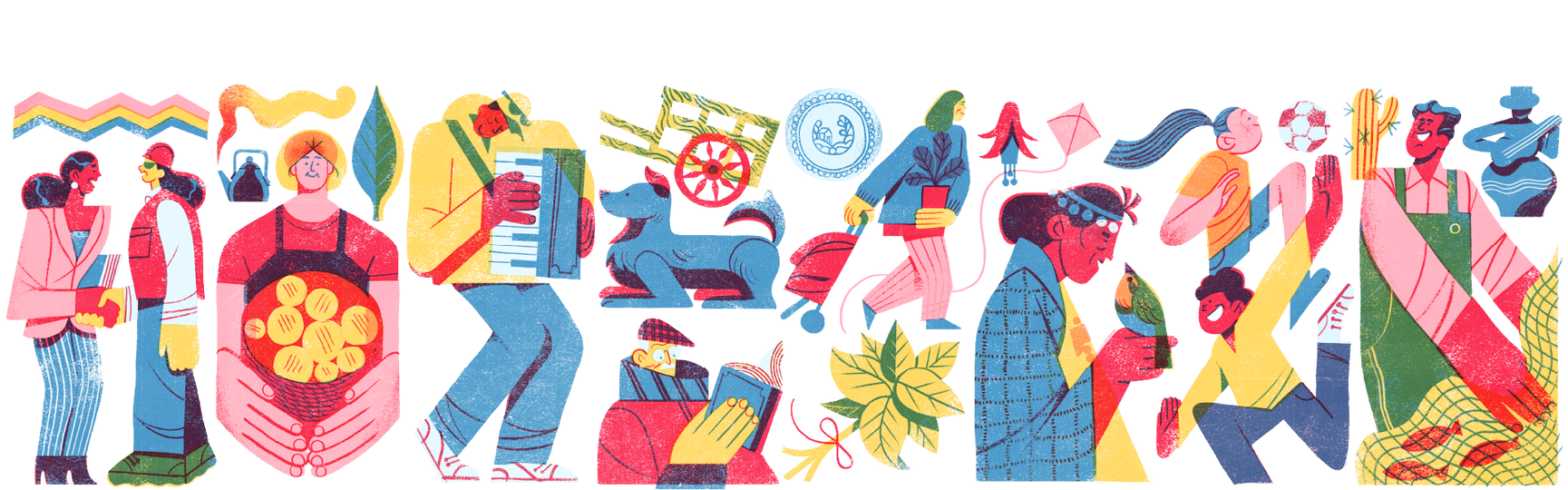 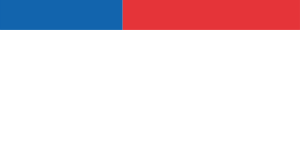 SANTIAGO, JUNIO 2022
Yo Emprendo Semilla Personas en Situación de Dispacidad
 Experiencia FOSIS Metropolitano
Maria Loreto Jimenez 
Cerro Navia
Contexto
El Programa Yo Emprendo Semilla PsD, se gesta a traves de un convenio de colaboracion entre SENADIS Y FOSIS  Metropolitano en el año 2012.

 Este convenio de colaboracion da vida al programa Yo Trabajo PsD, que se forja como el primer acercamiento de FOSIS  a la inclusion. Es en este contexto que al año siguiente surge el Programa Yo Emprendo Semilla Psd  dirigido a 40 personas en situacion de discapacidad, proyecto financiado por SENADIS y ejecutado por FOSIS RM. 
Durante los  años posteriores y hasta la fecha este programa se ha consagrado como parte importante  de la oferta programatica de FOSIS. En la actualidad se ejecuta la novena version del programa que atiende 90 personas en situacion de discapacidad y/o cuidadores de la RM.

En esta oportunidad presentaremos el perfil de los participantes, los principales resultados de la intervención, aprendizajes y experiencias generadas en este largo camino hacia la inclusion.
INICIOS DEL PROGRAMA     YES PSD
02
Samara Flores, 
Independencia
OBJETIVOS
OBJETIVO GENERAL 

Es que las personas desocupadas (cesantes y/o que buscan trabajo por primera vez), mejoren sus condiciones de vida, interviniendo específicamente en la dimensión económica de la pobreza, a través del desarrollo y uso de sus capacidades personales. 

OBJETIVO ESPECÍFICO

Personas en situación de Discapacidad o cuidadores cesantes, (buscando trabajo por primera vez) o con una ocupación precaria desarrollen un micro emprendimiento o trabajo por cuenta propia que les permita generar   ingresos autónomos superiores o iguales a los declarados al inicio de su participación en este programa.
PROPOSITO DEL PROGRAMA     YES PSD
02
ESTRUCTURA
02
03
04
05
FINANCIAMIENTO
ASESORIA TECNICA
CIERRE
(39 semanas de ejecución)
Desde el 25 mayo al 24 de junio 2022
01
VALIDACION Y DIAGNOSTICO
Desde el 28 de junio al 19 de agosto 2022
FORMACION, GESTION Y PLAN DE NEGOCIO
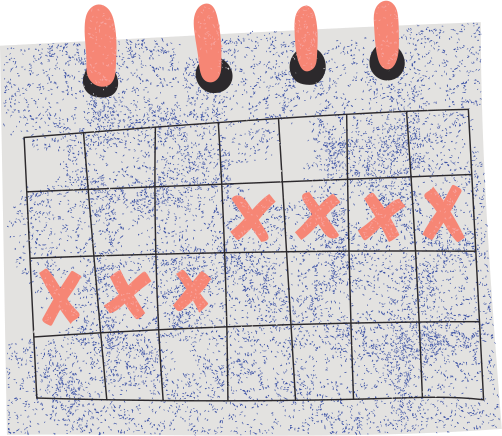 Desde el 22 de agosto al 07 de octubre 2022
Desde el 11 de octubre al 23 del 12 2022
Desde el 26 de diciembre 2022 al 03 de febrero 2023
02
GENERO
81,1 %
63 %
POSTULANTES SELECCIONADOS
Perfil de los Participantes
Existe una predominancia de mujeres entre las personas participantes. Un 19% son varones lo que equivale a 2 participantes de varones
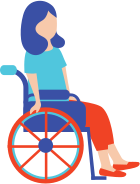 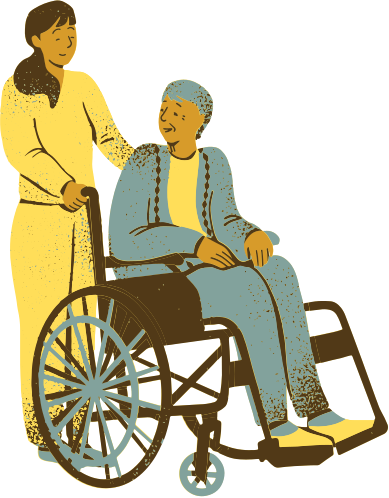 EDAD PROMEDIO
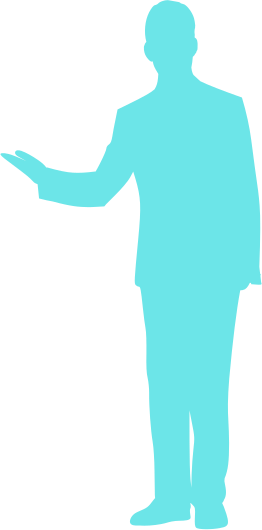 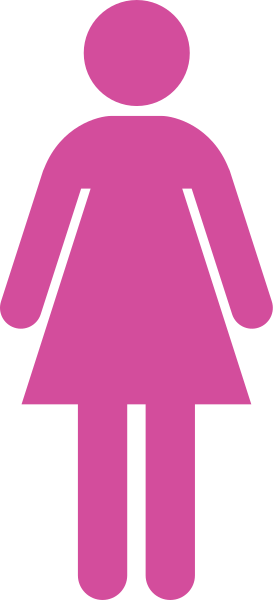 63% (57) de las  personas participantes son personas que tienen algùn tipo de discapcidad, mientras que un 36% (33) son cuidadora/os de personas en situaciòn de Discapacidad
CARACTERIZACION DE LAS PERSONAS ADULTAS
La edad promedio de las personas participantes es de 44 años

No existiendo mayores diferencias respecto a la distribucion por genero.

Promedio de Edad Mujeres 44 años
Promedio de Edad Varones 48 años
El programa YES Psd, luego de la primera experiencia de ejecucion, extendiende la intervencion a cuidadores/as de personas en situacion de discapacidad. 


El programa no discrimina los tipos de discapacidad, situacion que si bien complejiza la intervenciòn, es abierto a entregar la posibilidad de Emprender a todos y todas quien requieran generar ingresos.
03
TIPOS DE DISCAPACIDAD
FISICA
INTELECTUAL
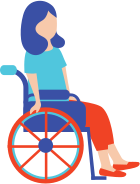 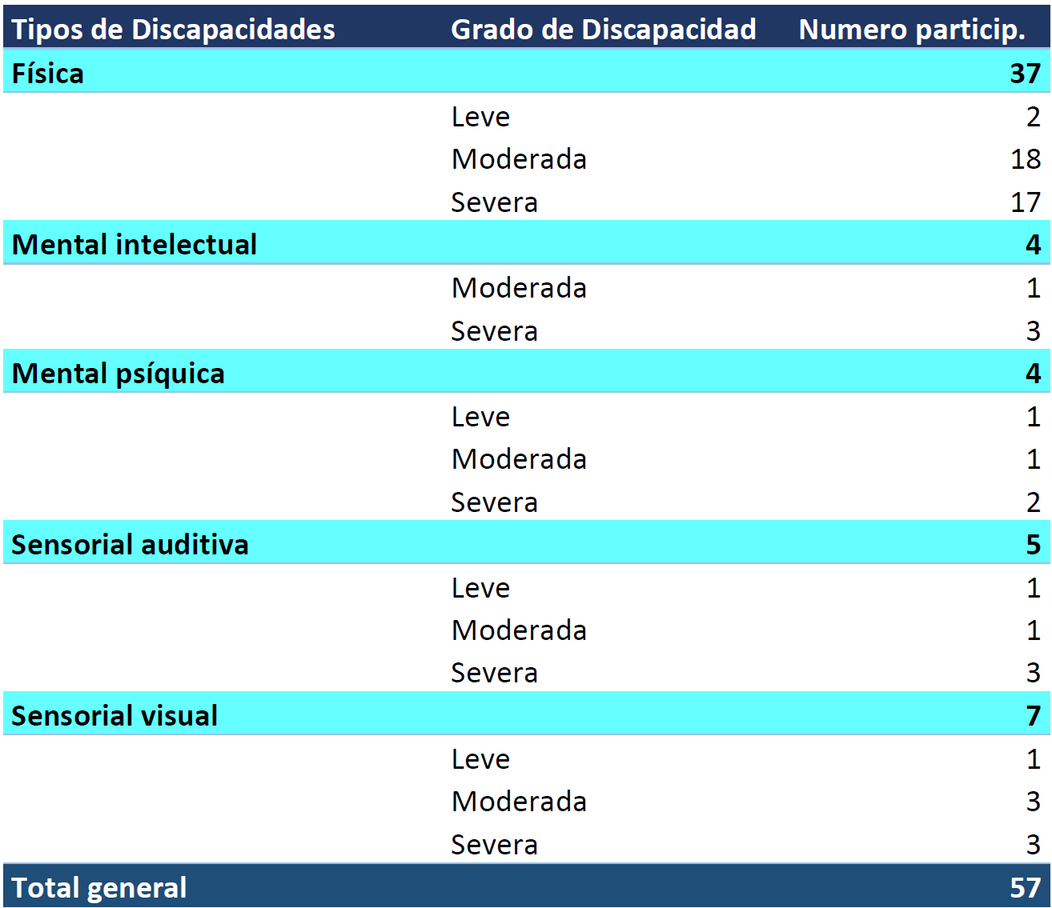 SPSIQUICA
PARTICIPANTES CON DISCAPACIDAD
SENSORIAL AUDITIVA
SENSORIAL VISUAL
0%
25%
50%
75%
En el grupo de personas participantes, se destacan las que presentan  discapacidad Fisico con 64%. Concentrandose en el grado de discapacidad moderada y severa.
04
TIPOS DE DISCAPACIDAD
FISICA
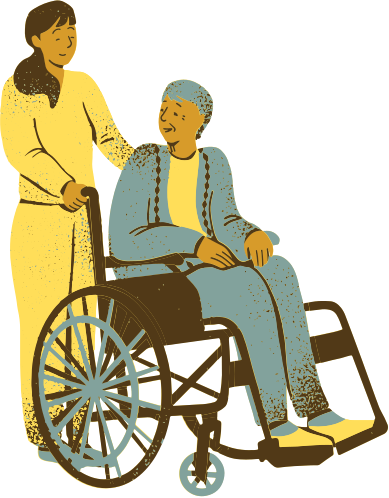 INTELECTUAL
PARTICIPANTES   CUIDADORAS/ES
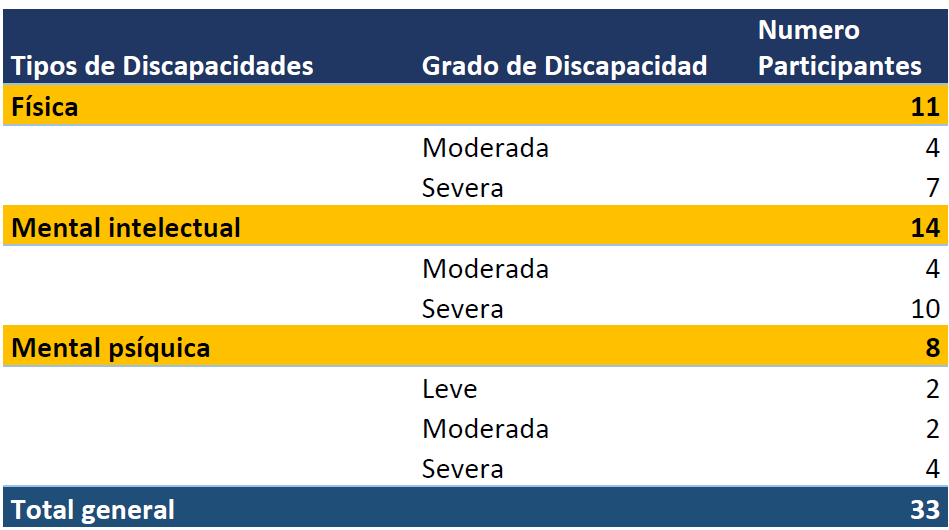 MENTAL SPSIQUICA
0%
10%
20%
30%
40%
50%
En cuanto a los tipos de discapacidad de las personas que dependen de las/os cuidadoras/es, se distribuyen en discapacidad Intelectual, Fisica y Psiquica, destacandose la discapacidad intelectual con rango del 45% del total.
05
Profesional Completo (Carreras 4 o más años)
3.3%
Educación Básica
25.6%
NIVEL EDUCACIONAL
Educación Especial (Diferencial)
1.1%
Educación Media -Científico-Humanista
41.1%
Educación Media - Técnica Profesional
20%
En termino de escolaridad, queda de manifiesto que las personas participantes se concentran en el nivel educacional de enseñanza media.
04
NO
1.1%
SERVICIO
11.1%
82.22% de los emprendimientos funcionan de manera permanente
FUNCIONAMIENTO PERMANENTE
05
RUBROS DE LOS PROYECTOS FINANCIADOS
SOLO FINES DE SEMANA
PROYECTOS EN FUNCIONAMIENTO
ACTIVIDAD OCASIONAL
SIN MOVIMIENTO
COMERCIO
33.3%
PRODUCTIVO
55.6%
INACTIVO POR OTROS PROBLEMAS
Se caracterizan por ser mayoritariamente del rubro productivo, no estacionales. Destacan actividades realizadas tradicionalmente por mujeres, como Confección, Amasandería, Repostería y Elaboración de comida rápida.
.
0
25
50
75
SI
98.9%
TIEMPOS DE FUNCIONAMIENTO DE LOS EMPRENDIMIENTOS
DEFINICION DE LOS EMPRENDIMIENTOS FINANCIADOD
$404.339 Ventas Promedio
$249.639  
Ingresos Promedio
Resultados en Generación de Ingresos
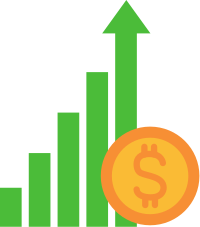 Respecto a la generación de ingresos podemos observar, que las ventas promedio, dan cuenta de inciativas productivas precarias, que son incipientes, las personas adultas dedican 30 o mas horas  semanales en estas actividades.

Considerando  los ingresos autónomos promedio que perciben,  aun cuando están por debajo la línea del ingreso mínimo actual,  revisten de importancia, considerando que se suman a otros ingresos (pensiones) y que el programa cumple con su objetivo de generación de ingreso, cuestión que mejora la calidad de vida de las personas  que participan en el programa.
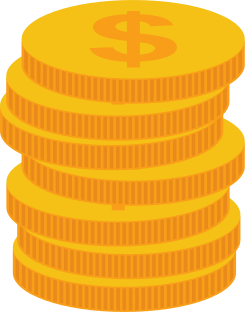 06
JOSÉ SUAZO  SEPULVEDA-
La Cisterna, Agro Urban
RESULTADOS
EJECUCIÓN REMOTA
ENFASIS EN LA COMERCIALIZACION
EXPERIENCIA PROFESIONAL
Aprendizajes
COMPROMISO
COORDINACCION
24
GRACIAS POR SU ATENCIÓN
Franco Sanhueza Cerón, 
El Bosque
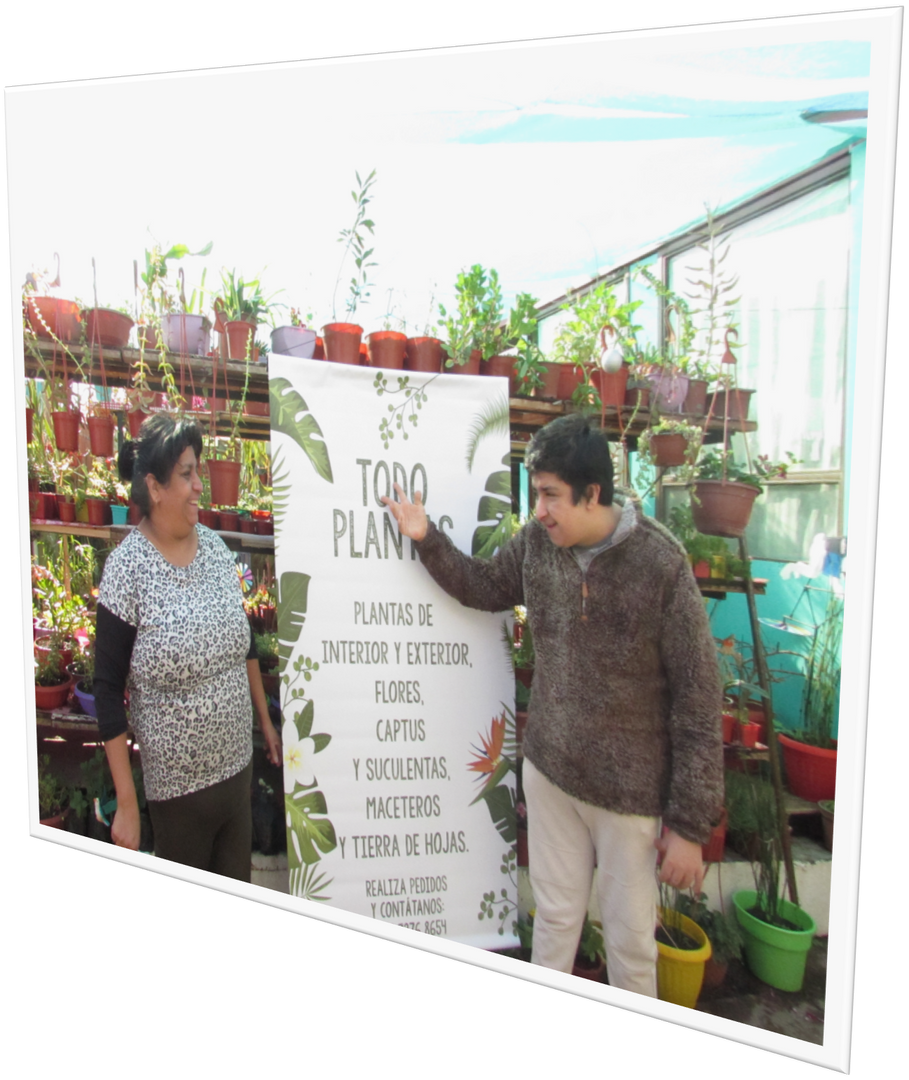